量能器尺寸分布(超导外置)：
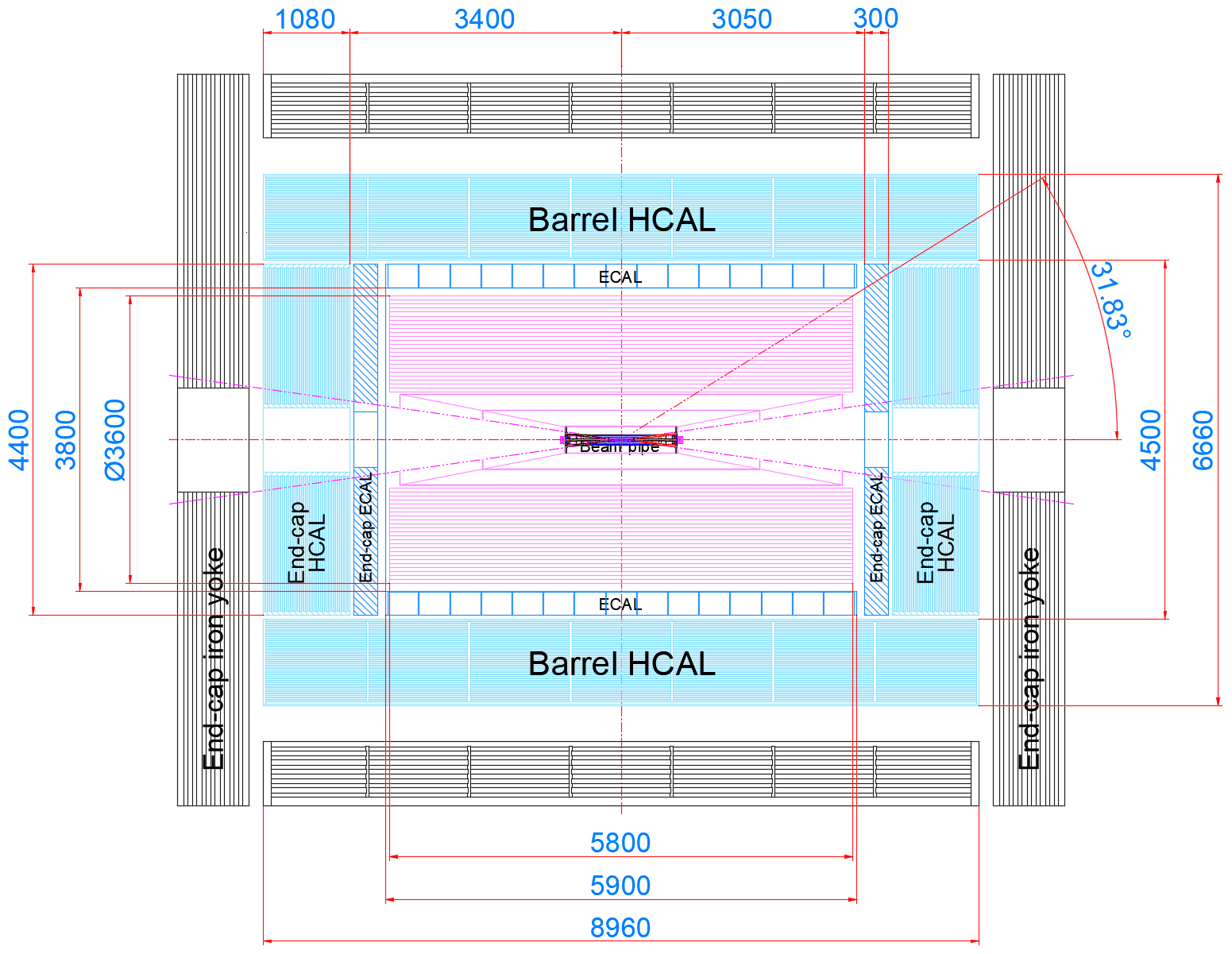 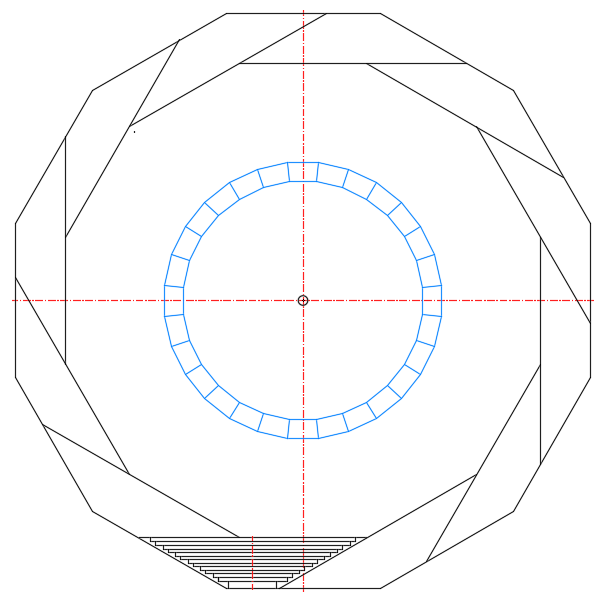 侧视图：外形？
ECAL轴向：5900
    单元380 X 15 = 5700
    隔板  10 X 14 = 140
    两端  30 X 2   = 60
HCAL: 1080 ---1300
   （桶部和端部）